4.4 Price
IB BUSINESS
MR G
4.4 Price – Pricing Strategies – Competition Based Pricing
Price Leader - a dominant firm, which has a significant share of the market, sets the price due to few substitutes. The smaller operators have to follow. 
Predator/Destroyer Pricing - when a firm deliberately sets a low price, possibly beneath average cost of production in order to force rivals out of the market.
Going-Rate Pricing – firms all charge a similar price to that of competitors. Ex: Gas Stations
Market-Led Pricing
Skimming Pricing - this is a technique where a high price is set to earn a high level of profit. This normally arises when a new development or technology is introduced to the market and when few direct rivals exist within the market. 
Penetration Pricing - a deliberately low level of pricing is set for a new product. This should allow a market share to be gained and might be used where several established brands already exist within the market.
Market-Led Pricing
Loss Leaders (HL) - where certain items are sold very cheaply in an attempt to entice consumers into a shop in order that they pay full price for other items they then buy.
Psychological Pricing (HL) – which is where prices are set to make consumers believe they are getting 'value' e.g. 99 cents and not $1.
Promotional Pricing (HL) – strategy used when marketing new products by charging a low price to entice consumers to try the product and build brand awareness. This can also be used to get rid of excess stock or renew interest in older items.
Price Discrimination (HL) - this is when different prices are charged to different customers for the identical product Ex: Movie Tickets
Market-Led Pricing
Competition-based pricing is where the price charged by competitors, not the cost of producing the good, is the main factor influencing pricing decisions.
Consumer-orientated pricing is where the business analyses the market conditions when setting the price. It considers the demand for the product and the price elasticity of demand of the product along with market potential.
Cost-Based Pricing Strategies
Cost-Plus Pricing – a firm sets the price at average cost and then adds an agreed level of profit.
Ex: If a product is estimated to have an average cost of $6 per unit and the producer wants a 50% profit margin, the selling price will be $9. 
Contribution Pricing/Marginal Cost Pricing (HL) - this is setting a price to a level to cover variable costs and make a contribution to fixed costs.
Ex: If a firm sells a good for $8 and direct costs for that good is $3 per unit, then the contribution for each good sold is $5. This enables the firm to contribute $5 toward fixed costs.
HL
C. Full Cost Pricing
Requires the business to allocate the total fixed costs between all the products that are sold.
This helps to ensure that the price covers all costs of productions by dividing the indirect costs equally between the products.
7
HL
D. Absorption Cost Pricing
Is an extension of full cost pricing.
It involves allocating overheads by working out which department has incurred what proportion of each of the indirect costs.
8
Importance of Price
In many markets it's the aims of business to try and get the consumer to think less and less about price and more about the other reasons why they should buy the product. 
These other factors are called non-price factors. 
If a company can get you to buy more on non-price factors then maybe they can increase their prices without turning some customers away. 
This would mean that they could maintain their margins and not lose revenue when they have raised prices. 
The company keeps its competitive advantage not by appearing to be cheap but by selling on quality, image or something that differentiates (makes them different) from their closest rivals.
a) Dyson
Price skimming was possible because the product contained new technologies and a level of design not seen before and was legally protected.It had also won a prestigious award.
There was no direct competition in the early stages of the lifecycle. ‘Early adopters’ are prepared to pay higher prices.
b) Dyson
Introduction – No competition, as it is first to market. Production level is  low as sales are also low. Economies of scale are not possible and therefore costs are high so must set higher prices. Image of product requires high initial price skimming to match its exclusivity. High R&D costs must be repaid.
Growth - As sales grow, so does production, allowing greater economies of scale. Costs fall and so can price levels. To promote further growth towards end of growth stage, new consumers must be attracted. These are less prepared to pay skimming prices. “Me-too” products begin to appear and so prices must fall to be competitive pricing.
Maturity - company maximizes economies of scale. ‘Late adopters’ only be prepared to pay reduced prices. Newer technologies may start to appear, so premium prices are less justified. However, regard must still be held for image and it is unlikely that prices will fall to “bargain levels”, and as they move in to saturation stage it is important to ‘Harvest’ as much revenue as possible but price has to drop in Decline.
Decline - price cuts are necessary to reduce stocks and persuade some customers to replace older products.
Budget Airlines
Possible pricing strategies may include
cost-based strategies –cost-plus pricing
consumer-oriented pricing: price discrimination, price differentiation, penetration pricing
competitor-oriented pricing – competitive pricing, discount pricing, destroyer pricing
Budget Airlines
Market penetration pricing: Here prices are initially set low to encourage purchase with the hope that brand and customer loyalty may result. This is only likely for big companies who are able to generate significant sales
Market skimming/creaming: This is a strategy where prices are set at a premium level to reflect new technologies that other firms are yet to exploit. The high price helps pay back some of the research and development costs involved in new product development
Cost-based pricing: This is only likely if the market is not particularly competitive and this approach is adopted as an industry norm. Alternatively, it may apply if the firm has a particular USP, which means that price elasticity is low
Competitive pricing: This may be necessary to allow a firm to establish itself in the market. It may be required if the product offers little in terms of added value. Like penetration pricing it may be more difficult if the costs of entering the market are higher than those of competitors
Psychological pricing: This may include the choice or particular price points which will create an image of value among potential purchasers. The price must certainly reflect other elements of the marketing mix, such as “foreign exclusivity” and “chicness”
Price discrimination: if markets consist of distinct subsets and consumers can be kept separate, then different prices can be charged for the same product. This could easily operate between countries
Factors Affecting Price (HL)
We have looked at pricing strategies but setting these prices for products also depends on a number of external factors:
Economic Environment – How will this affect price setting?
During the recession of 2009, some companies will adjust their price skimming strategy 
Also an increase in unemployment may allow some firms to reduce prices as a there is a fall in direct costs such as wages.
Factors Affecting Price (HL)
We have looked at pricing strategies but setting these prices for products also depends on a number of external factors:
Changes in Technology – How does this affect price setting?
Technology improvements may also reduce average costs, as more can be produced with less cost – therefore allowing companies to further reduce prices – a better strategy in the recession.
Factors Affecting Price (HL)
How ELASTIC the product is!

	The price elasticity of demand of a product measures the responsiveness of demand to changes in the price of the product – this will influence what price to charge – it depends on a number of factors:
HL
1. PED
“Measures the degree of responsiveness of changes in demand due to a (small) change in the product’s own price.”






Ignore (–ve) sign.
% ∆ (change) in Quantity Demanded
PED = 		 	
			             % ∆ (change) in Price
17
Factors Influencing Price Elasticity of Demand and the Role of Income Elasticity of Demand
The availability of substitutes – Goods that have lots of close substitutes will tend to have elastic demand. This is because consumers can switch easily from one product to another
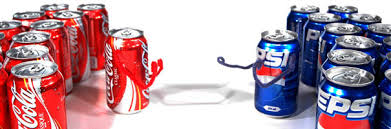 Factors Affecting Price Elasticity of Demand
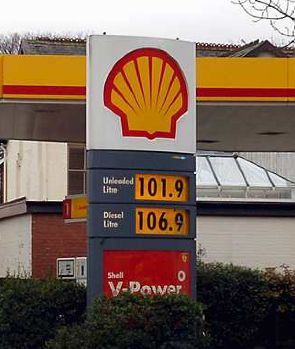 Degree of Necessity– Goods considered ‘essential’ by consumers will have inelastic demand. This is because if the prices of essentials such as food and fuel rise, consumers cannot reduce the amounts they purchase significantly – they are necessities!
Factors Affecting Price Elasticity of Demand
Proportion of Income spent on a Product – It may be argued that if consumers spend a large proportion of their income on a product, demand will be more elastic. E.g. If a TV increases in price, consumers demand will significantly change. On the other hand, demand for products that cost very little e.g. pencils, are more price inelastic
Income Elasticity of Demand
The responsiveness of demand to changes in income

Businesses selling high-priced goods will consider income elasticity of demand to see if demand for the product is easily influenced by changes in income, a critical point in 2009 recession and year after
HL
Formula: YED
% ∆ (change) in Quantity Demanded                                    for a Product 
YED = 		 	                  % ∆ (change) in Consumer’s Income
Example: Income increased from $60,000 to $66,000 per year. Annual spending on holiday’s increased from $2,500 to $3,000.

Step 1  (6,000/60,000) x 100 = 10%Step 2  (500/2,500) x 100 = 20% Step 3  YED = 20% / 10% = 2
22
Income Elasticity and Firms
Some firms are interested in this so they can respond in two ways:
Product Planning
Firms that produce goods that are income elastic will expect changes in income to effect demand – so if income was expected to rise, they can plan ahead and produce more to deal with an increase in demand, and vice versa if income was expected to fall
Income Elasticity and Firms
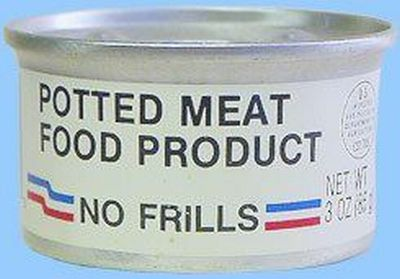 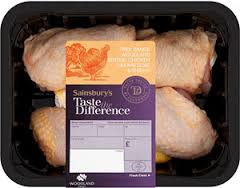 New No-Frills Airlines
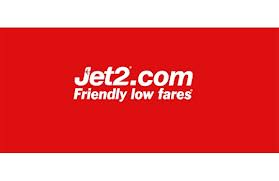 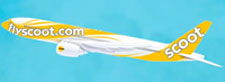 Income Elasticity and Firms
Product Switching
Some manufacturers have flexible resources and can switch from the production of one good to another depending on that goods elasticity
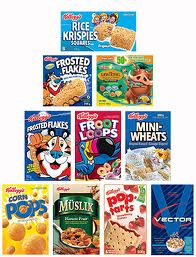 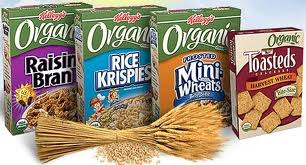 HL
3. CED or XED
“Measures the degree of responsiveness of changes in demand for one product due to a (small) change in price of another product (be that a substitute or a compliment).”
28
HL
Formula: CED
% ∆ (change) in Quantity Demanded                                    for Product X
CED = 		 	                  % ∆ (change) in Price of Product Y
Example: Price of burgers decrease from $2 to $1.80, the number of pizza slices demanded decrease from 400 to 380. What is CED?

Step 1  (- 20/200) x 100 = -10%Step 2  (-20/400) x 100 = -5%Step 3  CED = -5% / - 10% = 0.5
29
HL
Range of values of CED:
30
4. AED
HL
“Measures the degree of responsiveness of changes in demand due to change in the firm’s advertising expenditure.”
Hard to determine whether the changed advertising expenditure is the root cause of a change in demand.
% ∆ (change) in Quantity Demanded
AED = 		 	
	           % ∆ (change) in Advertising Expenditure
31
HL
Values of AED
32
Applications of Elasticity
Price Elasticity and Total Revenue
If firms know the value of price elasticity for their product they can predict the effect on total revenue of any changes in price they make (see graph):
How will PED change as a product moves through the PLC? (6 Marks)
Relationship Between PED and PLC - May 2003 Question – Explain why PED is likely to change as the product moves through its life cycle (6 Marks)
Introduction to Growth Stage – Product price inelastic – ‘early adopters’ willing to pay high price if product is innovative or has strong promotion campaign
Maturity to Saturation – Sales may begin to slow, competition enters the market, number of substitutes rises, product now likely to become elastic and customers sensitive to price changes.
Decline Stage – Demand begins to fall – product becomes very price elastic as product may be technologically obsolete – either lower prices or take off market